Môn Khoa Học
Bài: Sự sinh sản của thú
Khoa Học
Kiểm tra bài cũ
Câu hỏi: Trong tự nhiên, chim sinh sản và nuôi con như thế nào?
Đáp án: 
Trong tự nhiên, chim sống theo đàn hoặc theo cặp. 
Chim mái đẻ trứng rồi ấp trứng; trứng nở thành chim non. 
Chim non được bố mẹ nuôi cho đến khi có thể tự kiếm ăn.
Khoa Học
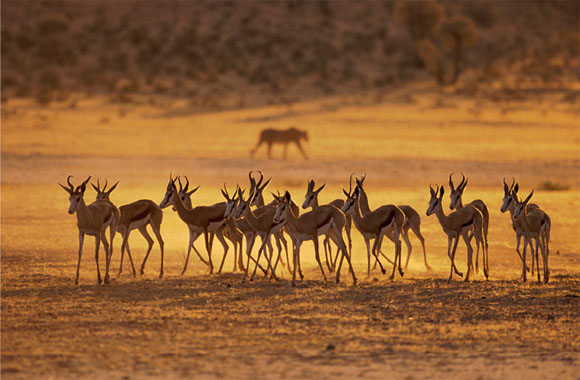 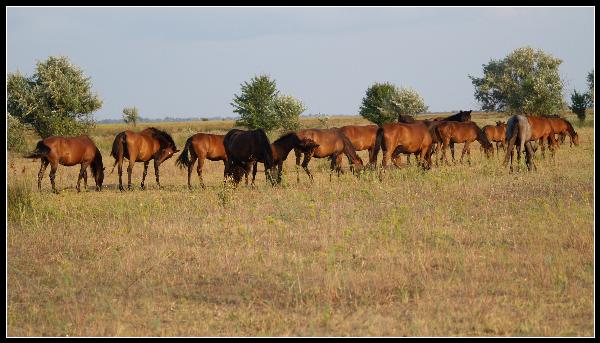 Nhờ sự sinh sản mà số lượng các thành viên trong đàn thú được tăng 
lên và duy trì từ thế hệ này sang thế hệ khác.
Khoa Học
Sự sinh sản của thú
Thảo luận
 nhóm đôi
1.Sự sinh sản của thú
-Bạn hãy cho biết hình nào chụp thú đã được sinh ra và hình nào 
chụp thú còn là bào thai trong bụng mẹ?
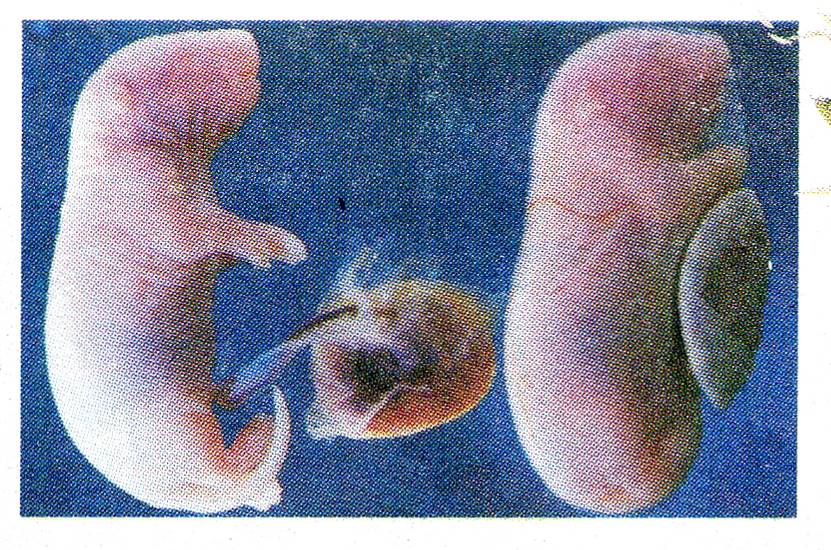 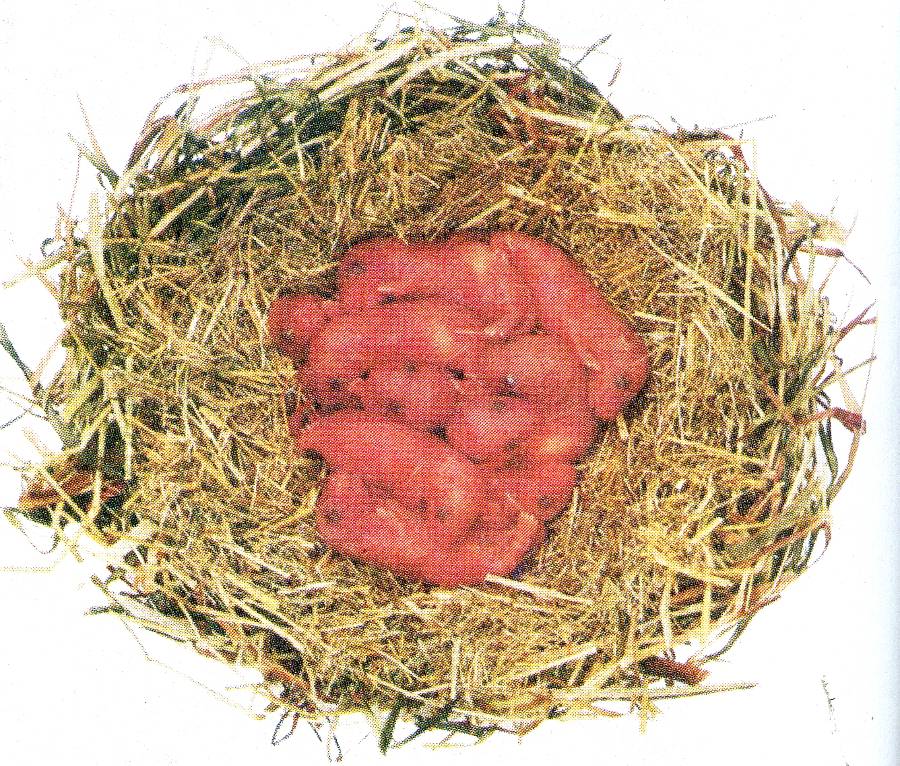 a
b
Thú còn là bào thai trong bụng mẹ
Thú đã được sinh ra
Khoa Học
AI NHANH, AI ĐÚNG?
Sự sinh sản của thú
1.Sự sinh sản của thú
Bạn hãy chọn một trong số các từ: thai, thụ tinh, phôi, hợp tử
điền vào chỗ chấm sau:
Vào mùa sinh sản, thú đực và thú cái giao phối. Trong cơ thể thú 
cái, trứng được..………tạo thành …….....rồi hợp tử phát triển 
thành …….rồi phát triển thành………( cơ thể thú con).
hợp tử
thụ tinh
phôi
thai
Khoa Học
Sự sinh sản của thú
Thảo luận nhóm lớn
1.Sự sinh sản của thú
2.Sự nuôi con của thú
-Thú mới sinh ra đã có hình dạng giống thú mẹ chưa?
-Thú con mới ra đời được thú mẹ nuôi bằng gì?
-Kể tên một số loài thú thường đẻ mỗi lứa 1 con; mỗi lứa nhiều con.
Đáp án: 
-Thú là động vật đẻ con và nuôi con băng sữa. Thú con mới 
được sinh ra đã có hình dạng giống với thú bố mẹ và được
bố mẹ nuôi cho đến khi có thể tự kiếm ăn.
-Có loài thú đẻ mỗi lứa 1 con, có loài đẻ mỗi lứa nhiều con
Khoa Học
Sự sinh sản của thú
Một số loài thú đẻ mỗi lứa 1 con
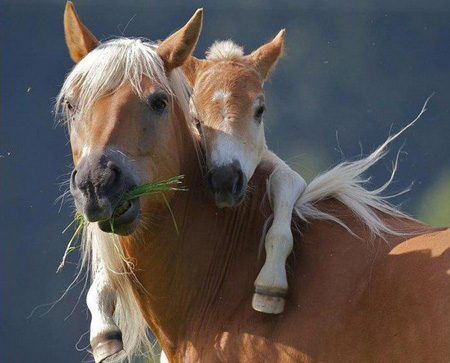 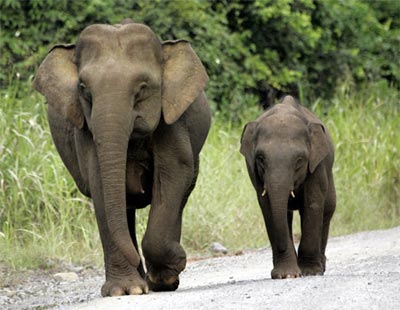 Bò
Voi
Khoa Học
Sự sinh sản của thú
Một số loài thú đẻ mỗi lứa 1 con
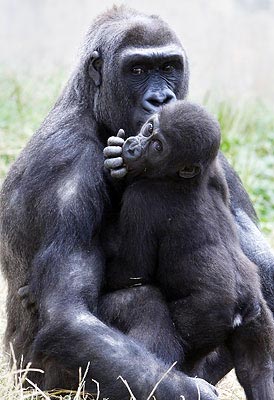 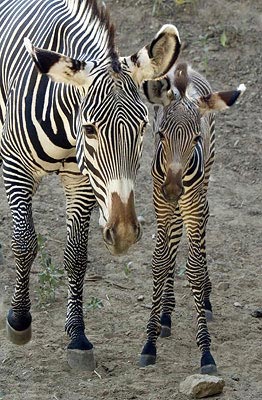 Vượn
Ngựa vằn
Khoa Học
Sự sinh sản của thú
Một số loài thú đẻ mỗi lứa 1 con
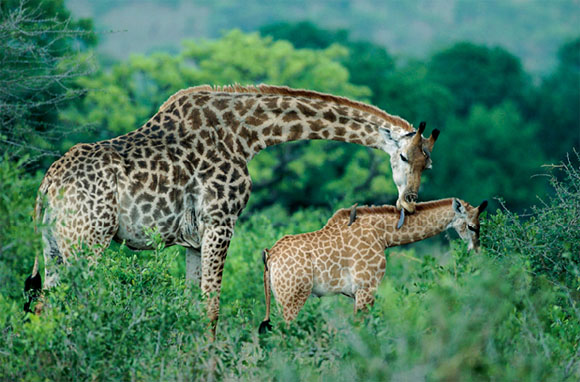 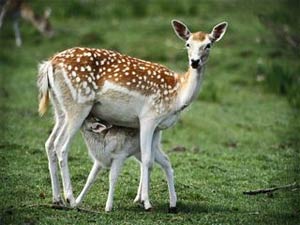 Nai
Hươu cao cổ
Khoa Học
Sự sinh sản của thú
Một số loài thú đẻ mỗi lứa nhiều con
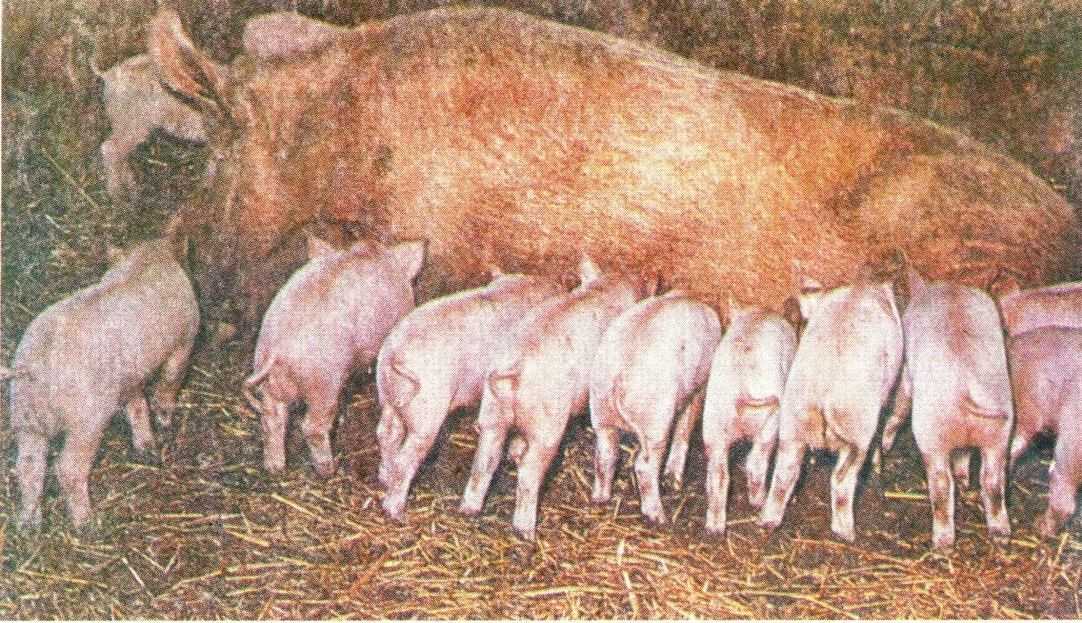 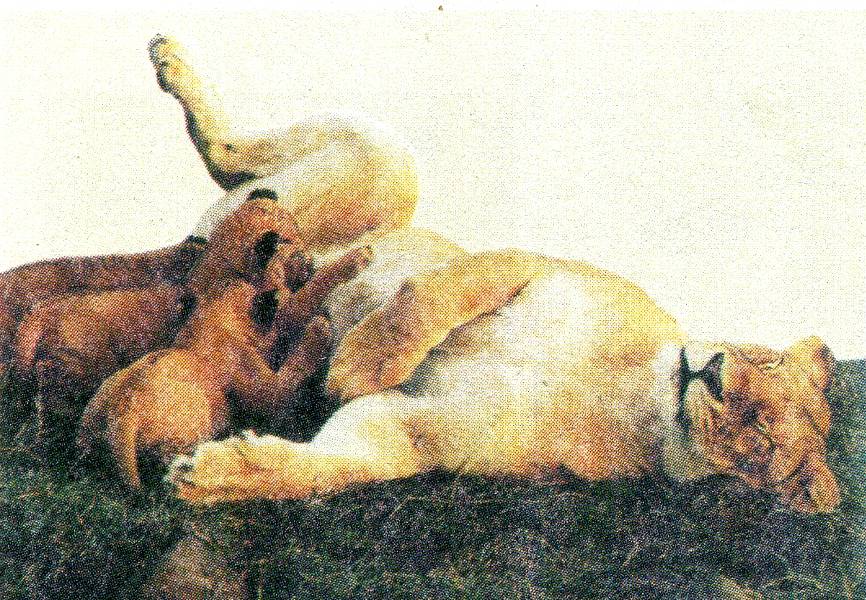 Hổ
Lợn
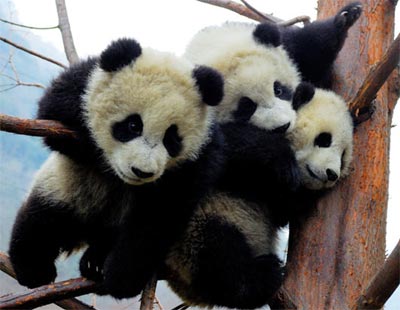 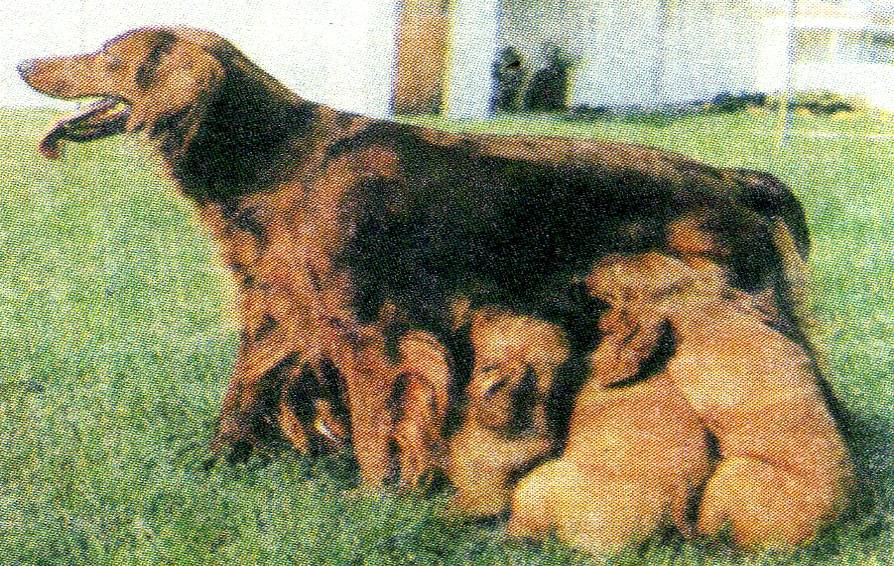 Chó
Gấu trúc
Khoa Học
Sự sinh sản của thú
Một số loài thú đẻ mỗi lứa nhiều con
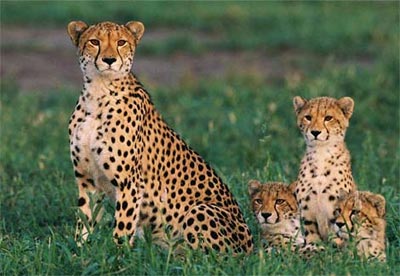 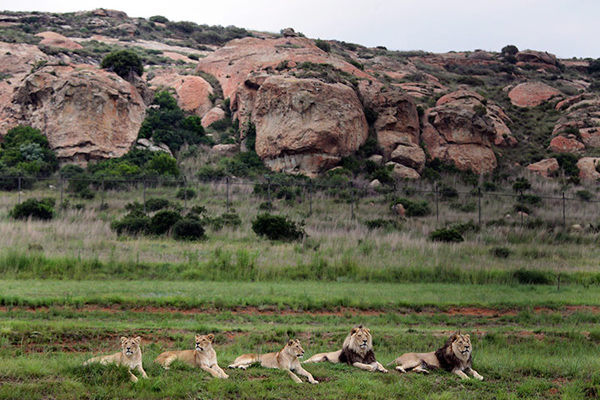 Báo gấm
Sư tử
Khoa Học
Sự sinh sản của thú
Thảo luận nhóm đôi
Sự sinh sản của thú và sự sinh sản của chim có điểm gì giống và 
khác nhau?
Đáp án: Sự sinh sản của thú và chim có điểm giống và khác nhau:
Khác nhau: Chim đẻ trứng và ấp trứng sau đó trứng nở thành con; 
thú thì đẻ con và nuôi con bằng sữa.
Giống nhau: Con của thú và chim sinh ra đều có hình dạng giống 
như bố mẹ và đều được bố mẹ nuôi cho đến khi có thể tự kiếm ăn.
Khoa Học
Sự sinh sản của thú
AI THÔNG MINH HƠN?
Câu 1: Thú là động vật:
Đẻ trứng và nuôi con bằng sữa.
Đẻ con và nuôi con bằng sữa.
Cả hai phương án trên
B
Câu 2: Thú là động vật:
Đẻ mỗi lứa nhiều con
Đẻ mỗi lứa 1 con
Có loài thú đẻ mỗi lứa 1 con; có loài thú đẻ mỗi lứa nhiều con
Không có phương án nào đúng.
C
Câu 3: Thú con mới được sinh ra có đặc điểm gì?
Có hình dạng giống như thú trưởng thành
Có hình dạng khác với thú mẹ và bố.
Có thể tự kiếm ăn
Cả 3 phương án trên
A
Khoa Học
Sự sinh sản của thú
AI THÔNG MINH HƠN?
Câu 4: Hãy xếp các loài động vật Hổ, lợn, mèo, ngựa vằn, trâu, 
chuột, voi, khỉ vào hai nhóm sau:
Nhóm 1: Thú đẻ mỗi lứa 1 con gồm: 
Nhóm 2: Thú đẻ mỗi lứa nhiều con gồm:
Ngựa vằn, trâu, voi, khỉ
Hổ, lợn, mèo, chuột
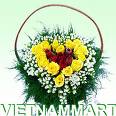 CHÚC MỪNG CHIẾN THẮNG
Khoa Học
Sự sinh sản của thú
1.Sự sinh sản của thú
2.Sự nuôi con của thú
Thú sinh sản và nuôi con như thế nào?
ë các loài thú, trứng được thụ tinh thành hợp tử phát triển 
thành phôi rồi thành thai trong cơ thể thú mẹ cho đến khi
ra đời. Thú con mới sinh ra đã có hình dạng như thú trưởng 
thành và được thú mẹ nuôi bằng sữa cho đến khi có thể tự 
kiếm ăn.
Hiện nay có rất nhiều loài thú hoang dã đang có nguy cơ 
tuyệt chủng do bị săn bắt quá mức và mất đi môi trường sống, theo em chúng ta phải làm gì để bảo vệ chúng?